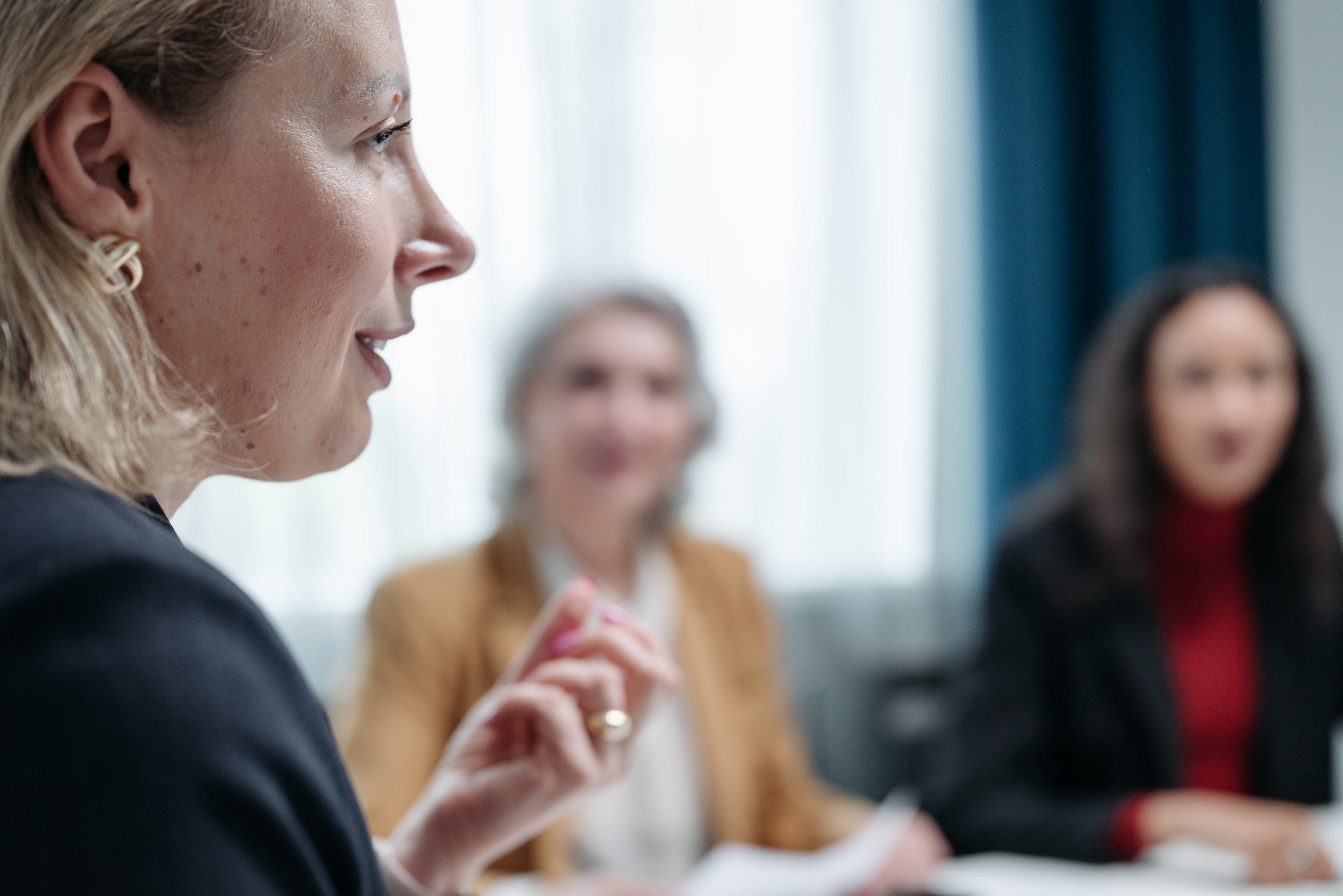 WANTED: Community Partners
Apply today!
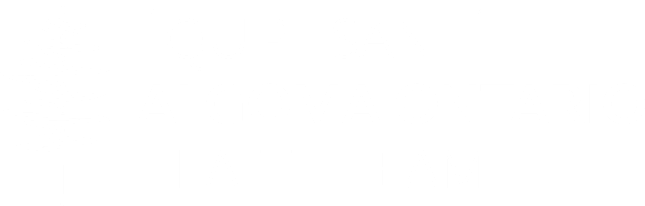 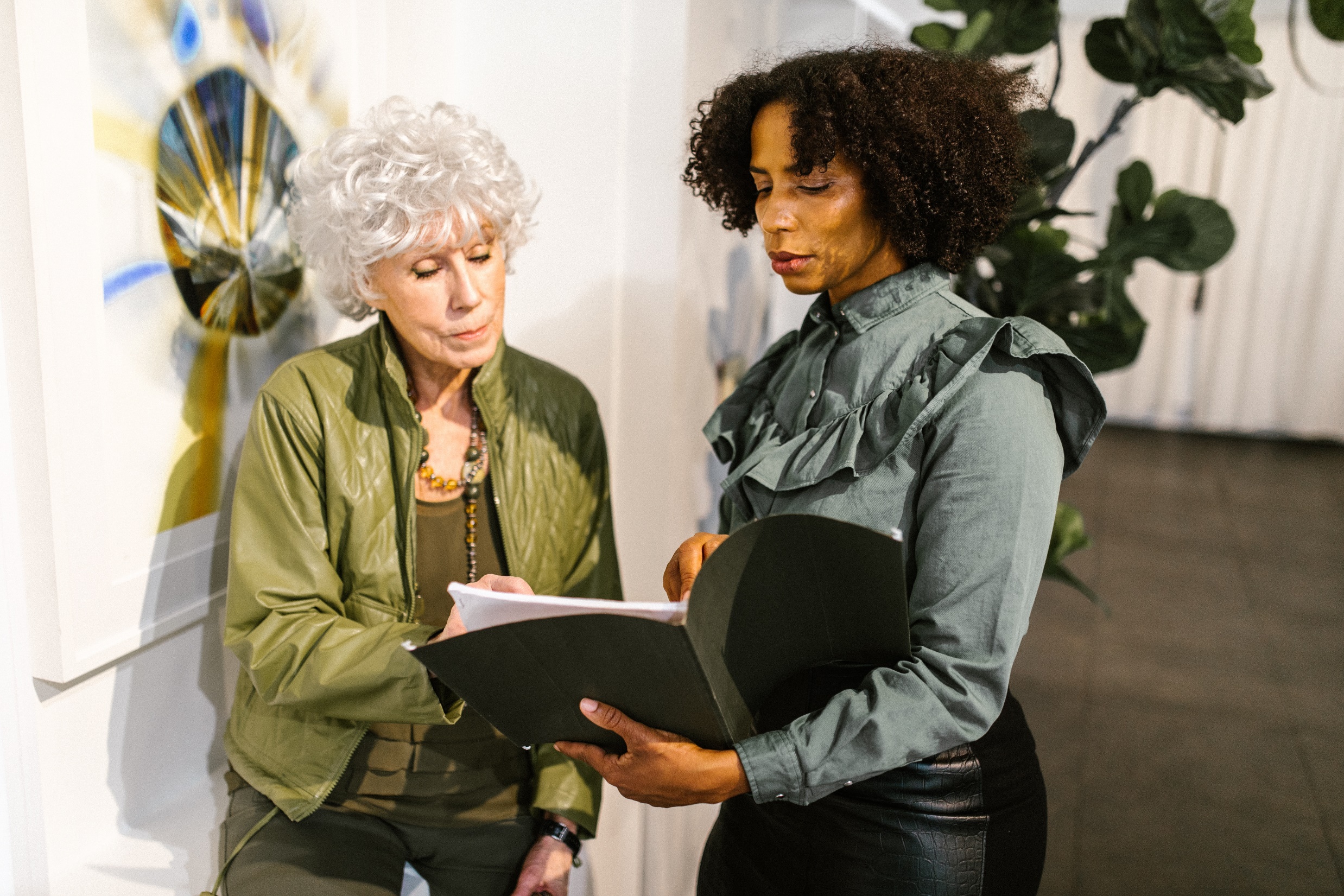 Join our team as a
Community Partner
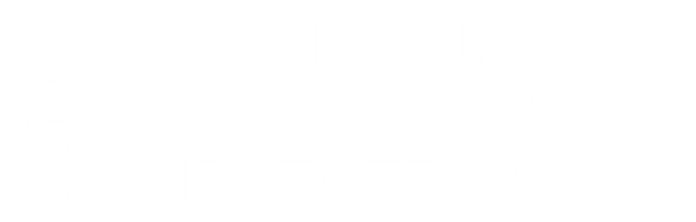